RUMAH SAKIT JIWA DAERAH
dr. ARIF ZAINUDIN SURAKARTA
LAPORAN KINERJA
s/d APRIL
2017
REALISASI BELANJA LANGSUNG S/D APRIL 2017
KINERJA PENDAPATAN
TARGET 2017 & REALISASI PENDAPATAN TAHUN 2017
TARGET 2017 & REALISASI PENDAPATAN TAHUN 2017
TARGET 2017 & REALISASI PENDAPATAN TAHUN 2017
KINERJA PENDAPATAN
CAPAIAN KINERJA PELAYANAN
B O R ( % )
L O S ( Hari  )
T O I ( Hari  )
RAWAT JALAN
RAWAT INAP
I G D
PELAYANAN RAWAT INAP BERDASARKAN CARA BAYAR
U M U M
N P B I
P B I
P K M S
JAMKESDA
PELAYANAN RAWAT JALAN BERDASARKAN CARA BAYAR
U M U M
N P B I
P B I
P K M S
JAMKESDA
JUMLAH KUNJUNGAN PASIEN RAWAT JALANBERDASARKAN WILAYAH
DATA WILAYAH CAKUPAN SURAKARTA & JAWA TENGAH
Sragen
2.349
Blora
98
Grobogan
135
Karanganyar
2.384
Surakarta
2.780
Klaten
268
Boyolali
1.351
Sukoharjo
2.482
Jateng Lainnya
612
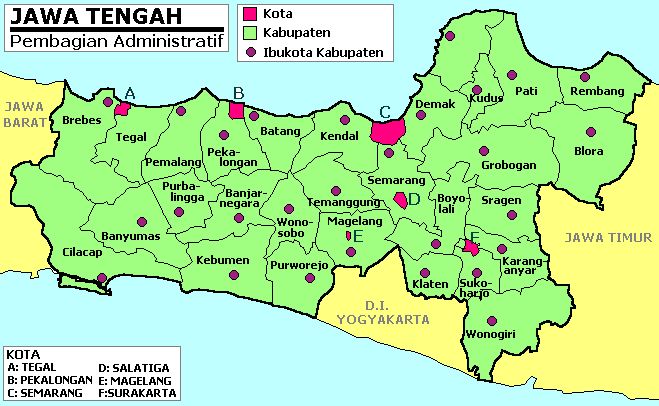 Wonogiri
810
DATA WILAYAH CAKUPAN JAWA TIMUR
Pacitan
50
Magetan
298
Jatim Lainnya
344
Ngawi 
348
Bojonegoro
51
Madiun
174
Ponorogo
183
JUMLAH KUNJUNGAN PASIEN RAWAT INAPBERDASARKAN WILAYAH
DATA WILAYAH CAKUPAN SURAKARTA & JAWA TENGAH
Sragen
149
Blora
28
Grobogan
11
Karanganyar
118
Surakarta
111
Klaten
10
Boyolali
88
Sukoharjo
128
Jateng Lainnya
77
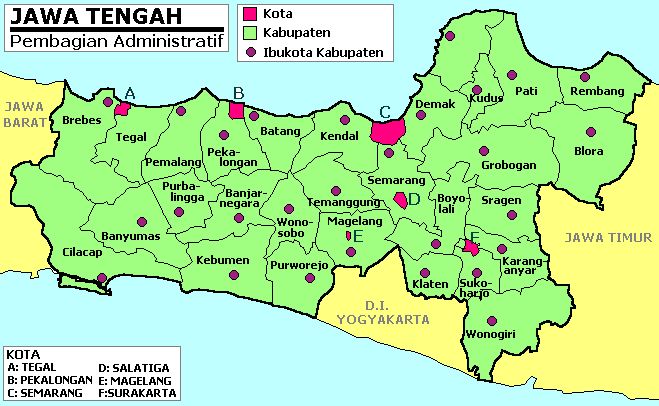 Wonogiri
92
DATA WILAYAH CAKUPAN JAWA TIMUR
Pacitan
18
Magetan
28
Jatim Lainnya
32
Ngawi 
24
Bojonegoro
6
Madiun
19
Ponorogo
34
LAPORAN KEGIATAN INSTALASIS/D BULAN APRIL 2017
INSTALASI FARMASI
INSTALASI FISIOTERAPI
INSTALASI GIGI & MULUT
INSTALASI KESWAMAS
INSTALASI LABORATORIUM
INSTALASI NAPZA
INSTALASI PSIKOGERIATRI
INSTALASI PSIKOLOGI
INSTALASI RADIOLOGI
INSTALASI REHABILITASI
INSTALASI TUMBUH KEMBANG ANAK
INSTALASI GAWAT DARURAT
INSTALASI ELEKTROMEDIK
INSTALASI RAWAT INAP
INSTALASI RAWAT JALAN
RAWAT JALAN NONPSIKIATRI
INSTALASI GIZI
INSTALASI LAUNDRY
INSTALASI SANITASI (1)
INSTALASI SANITASI (2)
INSTALASI IPS RS
SUBAG DIKLITBANG